Management podpůrných procesů 2 - Energetické aspekty Facility Managementu
Autor: 						Petr Kestler Bc.Osobní číslo: 				M20107Akademický rok: 				2020/2021
Energetické aspekty Facility Managementu
Energetický – míra různých forem pohybu hmoty ve všech jejích vzájemných přeměnách například produkce tepla či elektrické energie nebo produkce odpadního tepla
aspekt – zřetel, hledisko, stanovisko uplatňované při posuzování něčeho
Facility management – představuje sjednocení činností v rámci organizace k zajištění a rozvoji sjednaných služeb, které podporují a zvyšují efektivnost primární činnosti. Služby zahrnují správu budov, správu infrastruktury organizace, nákup podpůrných služeb a celkové slaďování pracovního prostředí organizace.
Energetické aspekty Facility Managementu
posuzování různých forem přeměn pohybu hmoty, produkce tepla či elektrické energie nebo produkce odpadního tepla zvyšující efektivnost primární činnosti organizace.
Energetický management
reprezentuje proces celkového řízení systému energetického hospodářství a je nezbytný pro dosažení úspěchu plánu úspor energie v pohledu jednotlivých úsporných projektů.

Cílem energetického managementu je zajištění hospodárného, spolehlivého a environmentálně ohleduplného provozu při pokrytí všech energetických potřeb. Obecně má dva cíle:
optimalizaci spotřeb energií a médií,
optimalizaci výroby či dodávky energií a médií.
Procentuální vyjádření nákladů životního cyklu stavebních objektů
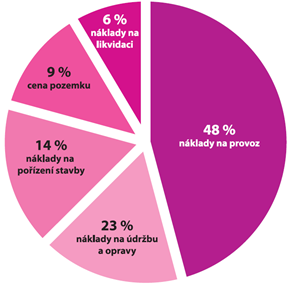 Náklady na provoz = náklady na energie
Optimalizace spotřeb energií a médií
Spotřeba energií a médií je závislá od návrhu obálky budovy. Tvar budovy, průsvitné konstrukce, zóny s odlišnou návrhovou teplotou a atypické části obálky pak mají přímý vliv na energetické potřeby
elektřiny
tepla
Vody
V rámci cíle optimalizace spotřeb energií a médií je snaha například o zlepšování tepelně technických vlastností budov, efektivnější provozy, využití obnovitelných zdrojů
Optimalizace spotřeb energií - elektřiny
Spotřebiče
Výběr energeticky úsporných zařízení
Svícení
Úsporné zařízení, přírodní zdroje
Zdroj vytápění
Přírodní zdroje, udržitelné zdroje
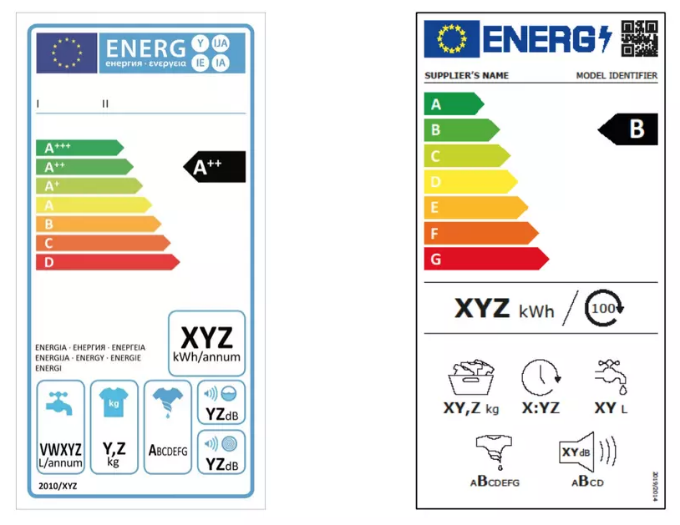 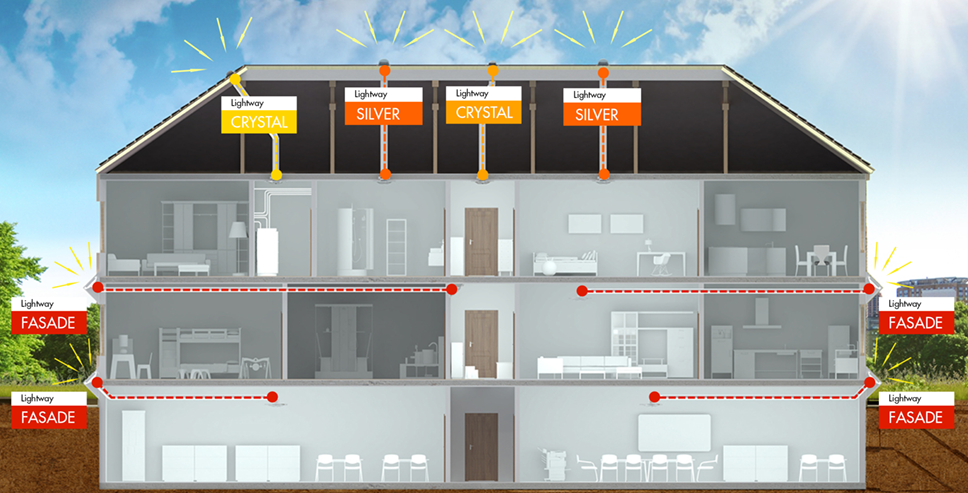 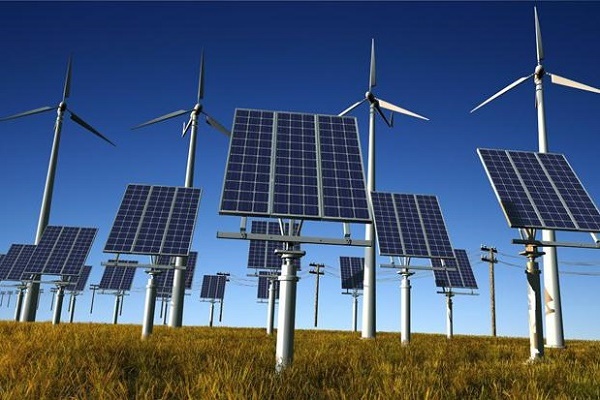 Optimalizace spotřeb energií - tepla
Interní zdroj
Kotle plynové, elektrické
Dálkový zdroj
Teplárny, kotelny
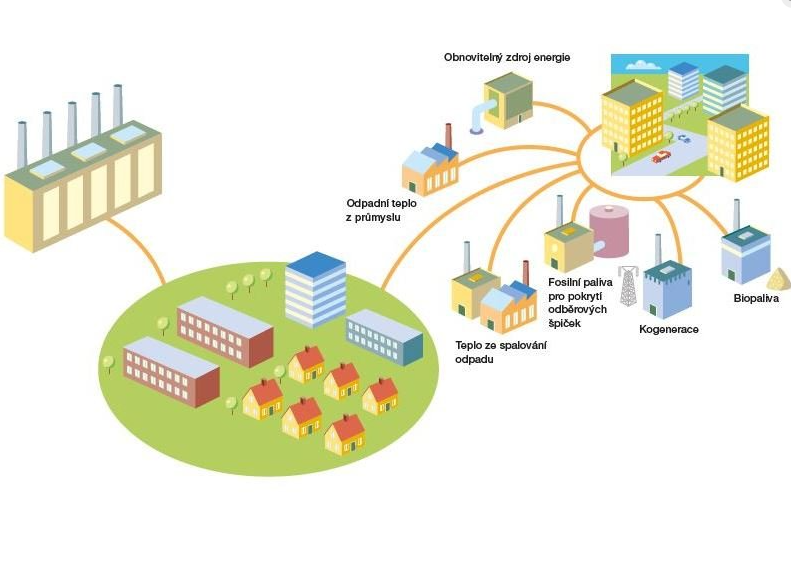 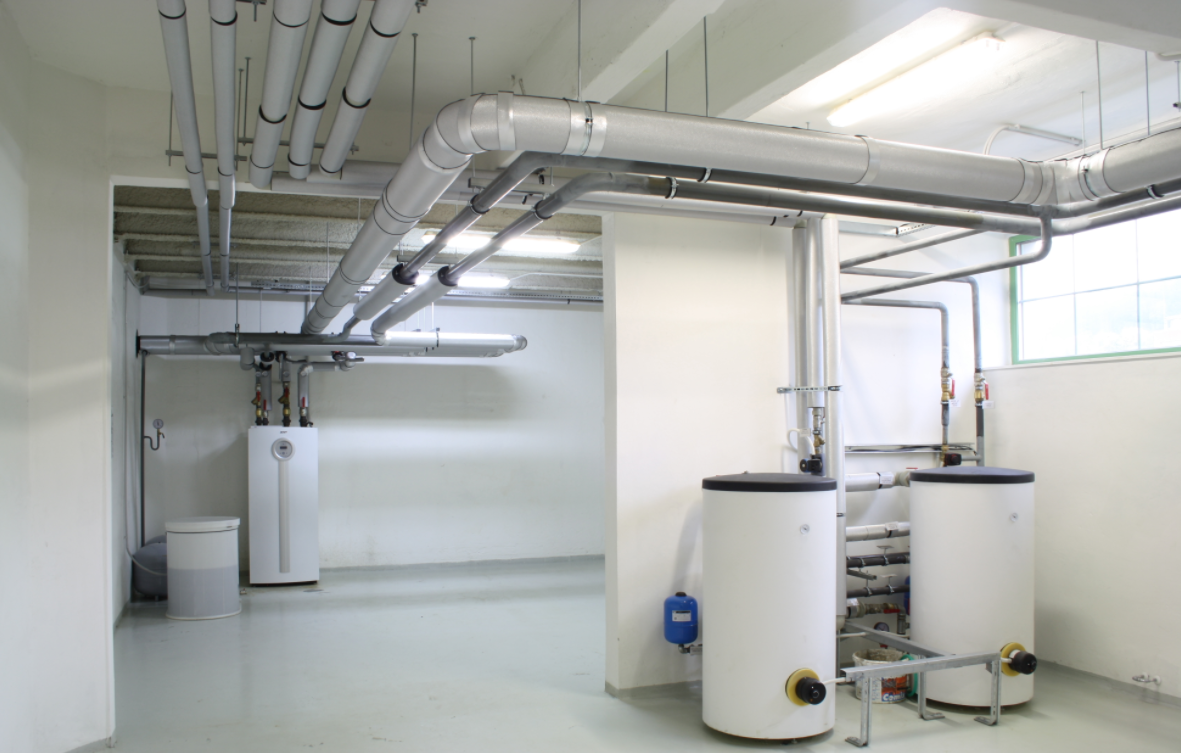 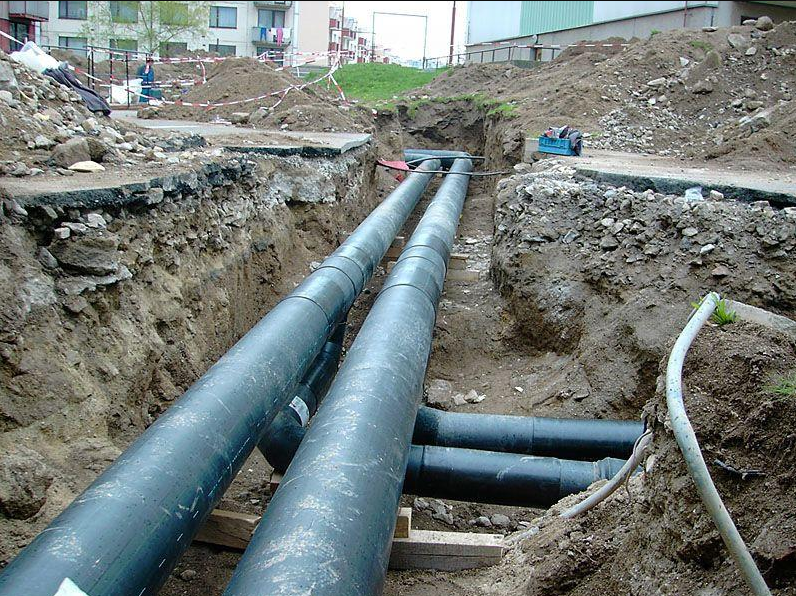 [Speaker Notes: Rozhodování podle:
dostupnosti paliva na trhu,
možnosti jeho skladování,
cena paliva, s níž přímo souvisí ekonomická efektivita,      Temelín jako zdroj tepla pro Č.B.]
Optimalizace spotřeb energií - vody
Pitná voda
Výběr úsporných zařízení
Užitková voda
Zdroj dešťová voda
Zdroj šedá voda
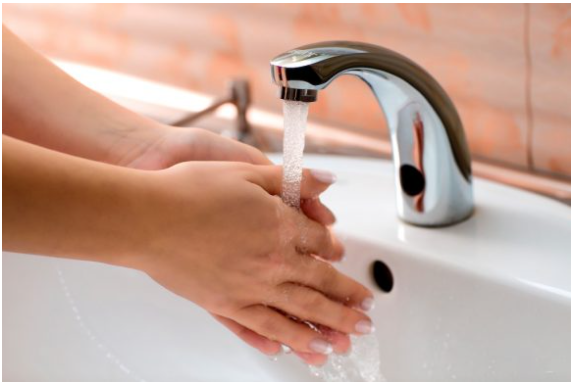 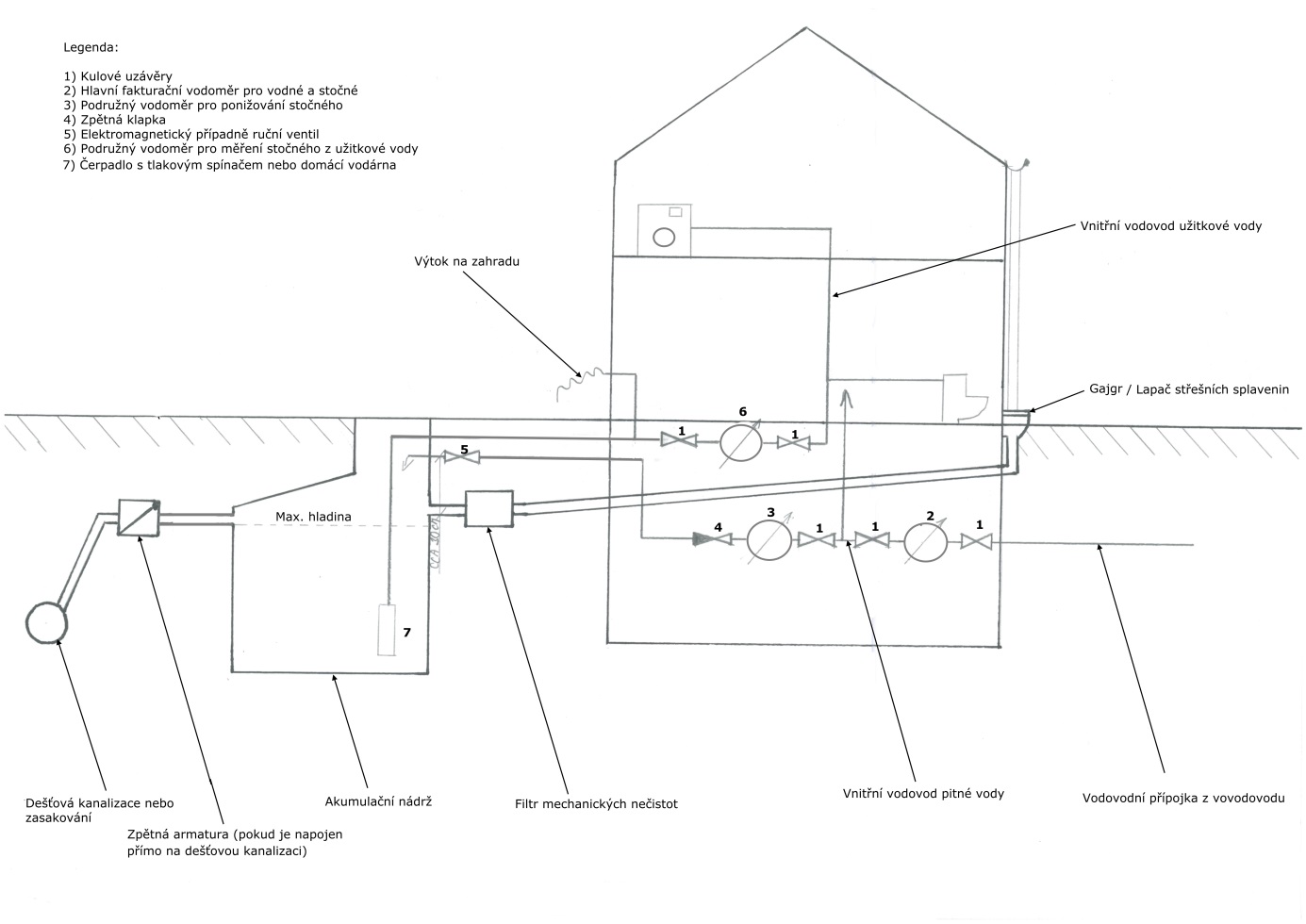 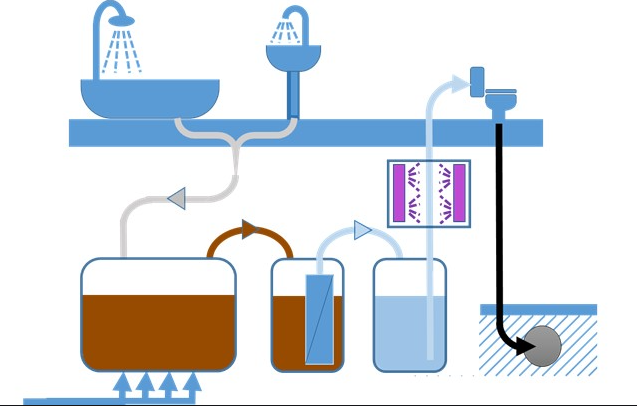 Optimalizace spotřeb energií – užitkové šedé vody
Skanska šedé vody na bytovém projektu Čertův vršek v Praze 8
V projektu Botanica K bylo v roce 2018 znovu využito 26 % z celkové spotřeby pitné vody.
Z celkové produkce šedé vody bylo pro splachování WC znovu využito 53,10 %, a podíl produkce ŠV z celkového nátoku pitné vody do domu činí 48,30 %.
Takový objem vody by byl spotřebován, kdybyste si každý den po dobu 22,5 let napouštěli vanu o standardním objemu 150 l. Ušetřená pitná voda představuje 75 plných cisteren každá o objemu 16 kubíků.
Optimalizace výroby či dodávky energií a médií
Jedná se o co nejefektivnější a nejspolehlivější výrobu nebo dodávku energií a médií.
Optimalizace výrobního procesu
Proces dopravy primárních či sekundárních zdrojů
Skladování energií a médií
Doprava včetně optimalizace trasy a způsobu 
Spotřeba energie, rozvržení kapacit 
Využití přepravy pro získání zdroje – doprava vody získání elektrické energie
Instituce a organizace s působností v oblasti energetiky, energetických úspor a využití obnovitelných zdrojů energie:
Energetický regulační úřad
Ministerstvo dopravy
Ministerstvo průmyslu a obchodu
Ministerstvo zemědělství
Operátor trhu s elektřinou
Státní energetická inspekce
Ministerstvo životního prostředí
Dotační programy
Státní program na podporu úspor energie (program EFEKT) Na podporu přípravy energeticky úsporného projektu  – Ministerstvo průmyslu a obchodu
programu ENERG napomáhají malým, středním i velkým podnikatelům financovat projekty zaměřené na úsporu energie – Českomoravská záruční a rozvojová banka, a.s.
Nová zelená úsporám podporuje renovace rodinných a bytových domů (zateplení fasády, střechy, stropů, výměna oken a dveří). Stavbu rodinných a bytových domů v tzv. pasivním standardu. Nákup rodinných domů a bytů s velmi nízkou energetickou náročností. Solární termické a fotovoltaické systémy. Zelené střechy. Využití tepla z odpadní vody. Systémy řízeného větrání se zpětným získáváním tepla (ZZT) – rekuperace. Výměnu zdrojů tepla za tepelná čerpadla, kotle na biomasu. Pořízení a instalaci dobíjecích stanic pro osobní vozidla u bytových domů – Státní fond životního prostředí
Snižování spotřeby energie - Národní plán obnovy (Recovery and Resilience Facility – RRF) si klade za cíl oživení ekonomiky zasažené pandemií Covid-19. Celková alokace činí 180 mld. Kč. Tyto prostředky budou přerozděleny do konce roku 2023 s možností realizace projektů i po tomto termínu. V rámci tohoto fondu jsou definované prioritní oblasti podpory (tzv. komponenty). Pro komponentu Snižování spotřeby energie budou alokovány prostředky ve výši 6 mld. Kč.
Legislativní požadavky
vnitrostátní plán České republiky v oblasti energetiky a klimatu. Stanoveny jsou 3 cíle pro období 2021 – 2030
1.	 indikativní cíl pro úroveň energetické intenzity,
2.	závazný cíl v oblasti energetických úspor budov veřejného sektoru 
3.	závazné meziroční tempo úspor konečné spotřeby energie.
cíle odpovídají článkům směrnice Evropského parlamentu a Rady 2012/27/EU o energetické účinnosti
zákon č. 406/2000 Sb., o hospodaření energií,
vyhlášky č. 264/2020 Sb., o energetické náročnosti budov.
Průkaz energetické náročnosti budov (PENB)
je certifikační dokument sloužící k srozumitelnému vyhodnocení budovy z hlediska její energetické náročnosti na provoz vytápění a chlazení, přípravy teplé vody, osvětlení a případně nuceného větrání. 
Povinnost opatřit si PENB ze zákona č. 406/2000 Sb., o hospodaření energií platí v těchto případech:
•	výstavba nové budovy
•	rozsáhlejší rekonstrukce stávající budovy
•	prodeji budovy nebo ucelené části (např. bytu)
•	pronájem budovy nebo ucelené části (např. bytu)
Postihy za nesplnění povinnosti předložit PENB
Jedná se o správní deliktem, za který může být udělena pokuta až 200.000 Kč.
Pokuta až 100.000 Kč hrozí tomu, kdo průkaz nevyvěsí v budově přístupné veřejnosti. Nejvyšší pokuta, která může být udělena za porušení povinnosti vyplývající ze zákona je 5.000.000. Uděluje Státní energetická inspekce jejímž zřizovatelem je Ministerstvo průmyslu a obchodu.
Prováděcí právní předpis
vyhláška č. 264/2020 Sb., o energetické náročnosti budov 
§ 1 - Předmět úpravy
	§ 2 - Základní pojmy
	§ 3 - Ukazatele energetické náročnosti budovy a jejich stanovení
	§ 4 - Výpočet dodané energie
	§ 5 - Výpočet primární energie z neobnovitelných zdrojů energie
	§ 6 - Požadavky na energetickou náročnost budovy stanovené na nákladově optimální úrovni
	§ 7 - Posouzení technické, ekonomické a ekologické proveditelnosti alternativních systémů dodávek energie
	§ 8 - Vzor stanovení doporučených opatření pro snížení energetické náročnosti budovy
	§ 9 - Vzor a obsah průkazu
	§ 10 - Podmínky pro umístění průkazu v budově
	§ 11 - Zrušovací ustanovení
Vzor průkazu energetické náročnosti budovy
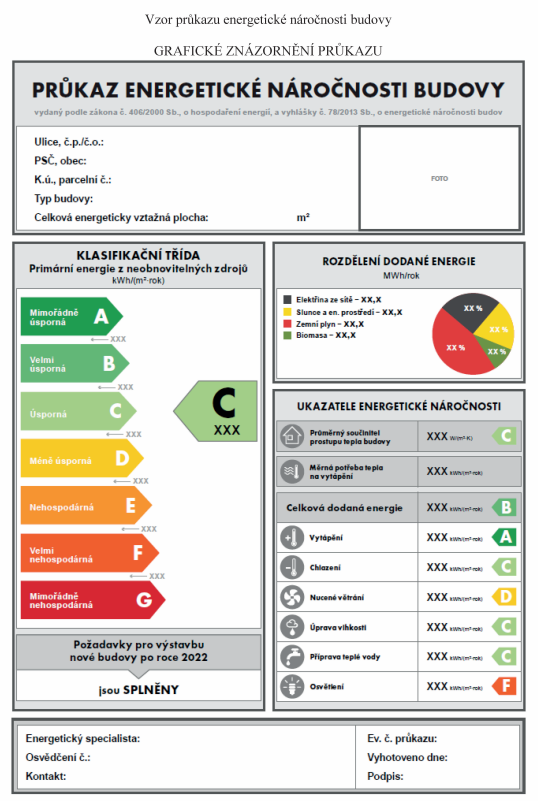 od 1. 1. 2016. platí povinnost.

zákon č. 406/2000 Sb., o hospodaření energií. vyhláška č. 264/2020 Sb., o energetické náročnosti budov
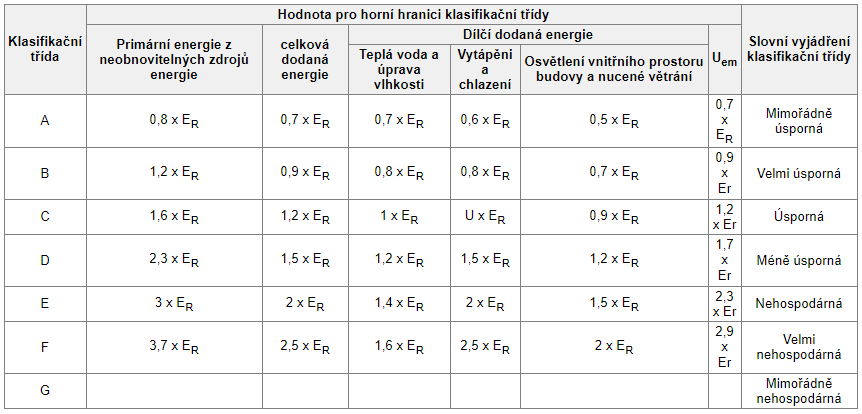 Průkaz energetické náročnosti budovy
lidově nazývaný energetický štítek domu
smějí vyhotovit jenom certifikovaní specialisté.
seznam energetických specialistů – na stránkách ministerstva průmyslu a obchodu
Energetický štítek – cena
Rodinný dům – 2 000 až 5 000 Kč
Bytový dům – 5 000 až 10 000 Kč
Hotely, restaurace, kancelářské budovy, nákupní centra, školy – kolem 20 000 Kč
Nemocnice – kolem 40 000 Kč
Nový energetický štítek spotřebiče
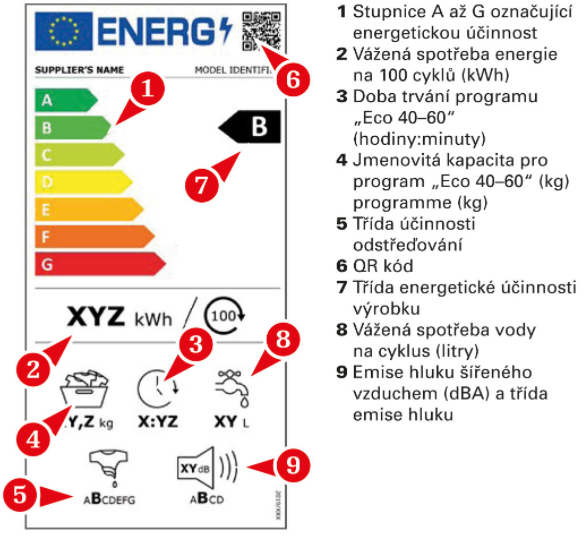 Od 1. března 2021 platí nové štítky v celé EU. 

NAŘÍZENÍ KOMISE V PŘENESENÉ PRAVOMOCI (EU) ze dne 11. března 2019, kterým se doplňuje nařízení Evropského parlamentu a Rady (EU) 2017/1369.
Zdroje:
RÖSSLER, Miroslav. MANAGEMENT PODPŮRNÝCH PROCESŮ 2. vyd. Moravská vysoká škola Olomouc, 2018.
http://www.koprivnice.cz/urad/predpisy/pravidla/Pravidla_System_energetickeho_managementu.pdf
https://www.asekol.cz/data/uploads/2021/01/Label_Guide_Retailer_FINAL_CZ.pdf
https://engineer.decorexpro.com/cs/eco-energy/eko-dom/alternativnoe-otoplenie-chastnogo-doma.html
http://fotovoltaika.nwt.cz/reference/oblast/prumyslove-instalace-tepelne-cerpadla/
https://reality.skanska.cz/files/22-03-2019-tz-skanska-reality-a-seda-voda.pdf
https://www.mpo-efekt.cz/cz/programy-podpory/dalsi-programy
https://www.eon.cz/radce/energeticky-stitek
Děkuji za pozornost